Newer Techniques in Benign Coloproctology:The LASER
Daniel Klaristenfeld, MD FACS FASCRS
Southern California Permanente Medical Group
Sunday October 22, 2017
FINANCIAL DISCLOSURES
NONE
What is LASER?
LASER = Light Amplification by Stimulated Emission of Radiation

Coherent light = one color
Depends on material used
One color = predictable tissue interaction

Light transforms into heat for soft tissue cutting, ablation, vaporization, hemostasis, coagulation
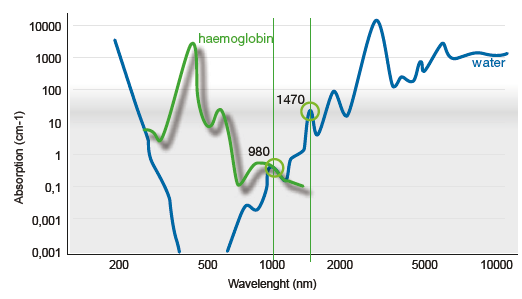 Why 1470 nm?
Local peak absorption in water
Light turns into localized heat
Thermal damage of 1-2mm
A good balance of precision and coagulation
Why a radial fiber?
CORONA 360 fibers allow uniform radiation in HOLLOW STRUCTURES
Optimal transfer of energy to wall of vein/ fistula tract
Enables ablation and closure of organ/tract
Easy insertion 
Safety of fused tip
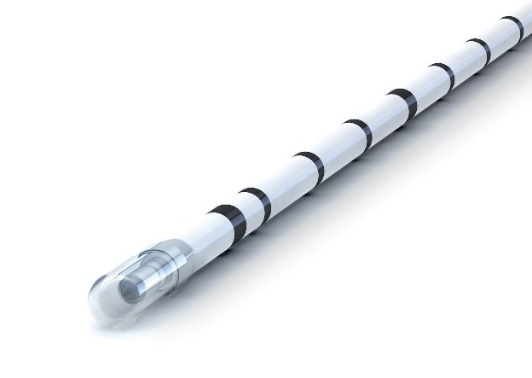 What is LASER good for?
Introduced in Boston circa 1972 for laryngeal surgery by Strong and Jako
Gold standard treatment in multiple specialties:
Dermatology
Opthalmology
ENT/GYN
Vascular disease
Urology
Now with 3 key proctology clinical indications:
Hemorrhoids
Anal Fistula
Pilonidal Sinus
Laser for varicose vein therapy
Treatment: 
Laser ablation of the great saphenous vein with 1470 laser and radial fiber
Application of energy while pulling fiber back
Advantages: 
Minimally invasive
Success rates >99%
Superb safety profile
Quick and cost efficient procedure
EVLA is the gold standard
The Problem with Fistula-in-Ano
NO recurrence and NO incontinence
12-20% risk of incontinence with fistulotomy/cutting setons*
Trend towards sphincter-saving approaches
Advancement flaps
LIFT
Plugs/Glues
LASER
Problems with published data
Small numbers
Variety of etiologies
Lack of standardization
* Roig, et al. Fistulectomy and sphincteric reconstruction for complex cryptoglandular fistulas. Colorectal Dis 12:145-152; 2010
*Vogel, et al. Clinical Practice Guidelines for the management of anorectal abscess, fistula-in-ano, and rectovaginal fistula.  DCR 2016
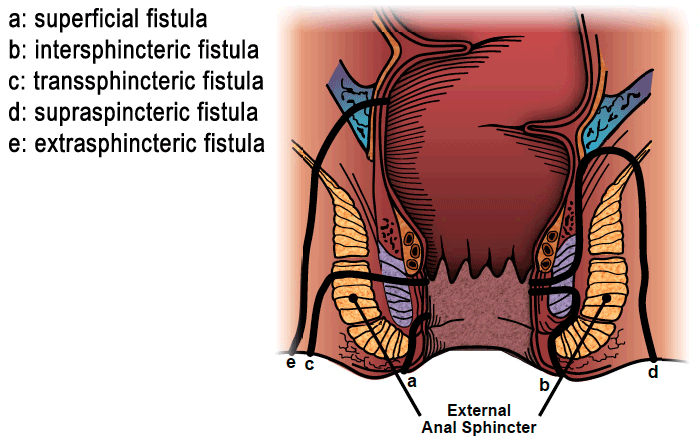 Anal Fistula – The LASER Approach
First described by Wilhelm in 2011*
LASER to ablate primary tract
Flap to close internal opening
Success in 9/11 cases (81.8%)
Technique further developed by Giamundo in 2013**
Seton first (two-stage)
No flap, only LASER
Success in 25/35 (71.4%)

* Wilhelm, A new technique for sphincter-preserving anal fistula repair using a novel radial emitting laser probe, Tech Coloproctol (2011) 15:445-449
** Giamundo et al, Closure of fistula-in-ano with laser – FiLaC, Colorectal Disease 2013, 16, 110-115
Laser Treatment of Fistula – Latest Body of Data
Why does it work for veins and fail for fistulae?
Failure to localize entire fistula 
Non uniformity of tract
Lack of proper cleaning and application of energy
Incomplete clearance of epithelialized remnants in small undetected secondary tracts*
????
* Wilhelm et al, Five years of experience with the FiLaC laser for fistula-in-ano management, Tech Coloproctol, March 2017
My Experience with LASER Since May 2016
14 transphincteric FIA repaired with LASER
6/14 (43%) total patients without recurrence at 6 month follow up
Changed to include flap coverage
4/7 (58%) without recurrence
0 patients with fecal incontinence
Staged approach?
Laser for Hemorrhoids
60 patients (35 women, 25 men; mean age, 46 years) 
Median postoperative pain score:
Rubber band: 2.9 (range, 1-5) 
LASER: 1.1 (range, 0-2) 
(P < .001) 
Resolution of symptoms at 6 months:
Rubber band: 16 patients (53%) 
LASER: 27 (90%)
(P < .001)
Giamundo P, et al. The hemorrhoid laser procedure technique vs rubber band ligation: a randomized trial comparing 2 mini-invasive treatments for second- and third-degree hemorrhoids. Dis Colon Rectum. 2011 Jun;54(6):693-8.
Laser for Hemorrhoids
97 patients with symptomatic hemorrhoids 
No significant complications
Postoperative pain: none
Median follow-up: 15 months 
Bleeding, pain, itching, and “hemorrhoidal acute syndrome”
Decreased by 79%. 
Recurrence at 2 years: 5% 
Crea, et al. Hemorrhoidal laser procedure: short- and long-term results from a prospective study.  Am J Surg. 2014 Jul;208(1):21-5.
Laser for Pilonidal Disease
40 patients 
Mean follow-up: 8.5 months (range: 3-12 months).
Success: 87.5%  (35/40).  
Mean duration of drainage: 18.6 days (range: 2-35 days) 
Mean duration of narcotics: 4.9 days (0-14 days) 
5 complications: 
2 hematomas (5%)
2 abscesses (5%)
1 recurrence after healing (2.5%)
Dessily, et al. Pilonidal sinus destruction with a radial laser probe: technique and first Belgian experience.  Acta Chir Belg. 2017 Jun;117(3):164-168.
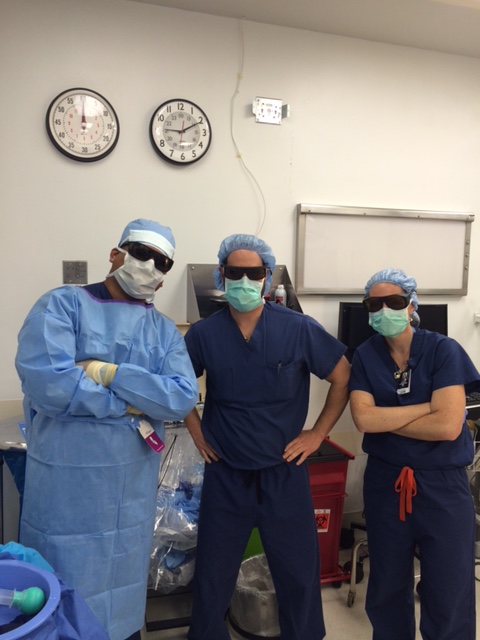 QUESTIONS?